Как мы готовились к празднику числа π
Сначала мы готовили тесто...
Смешали сахар с маслом...
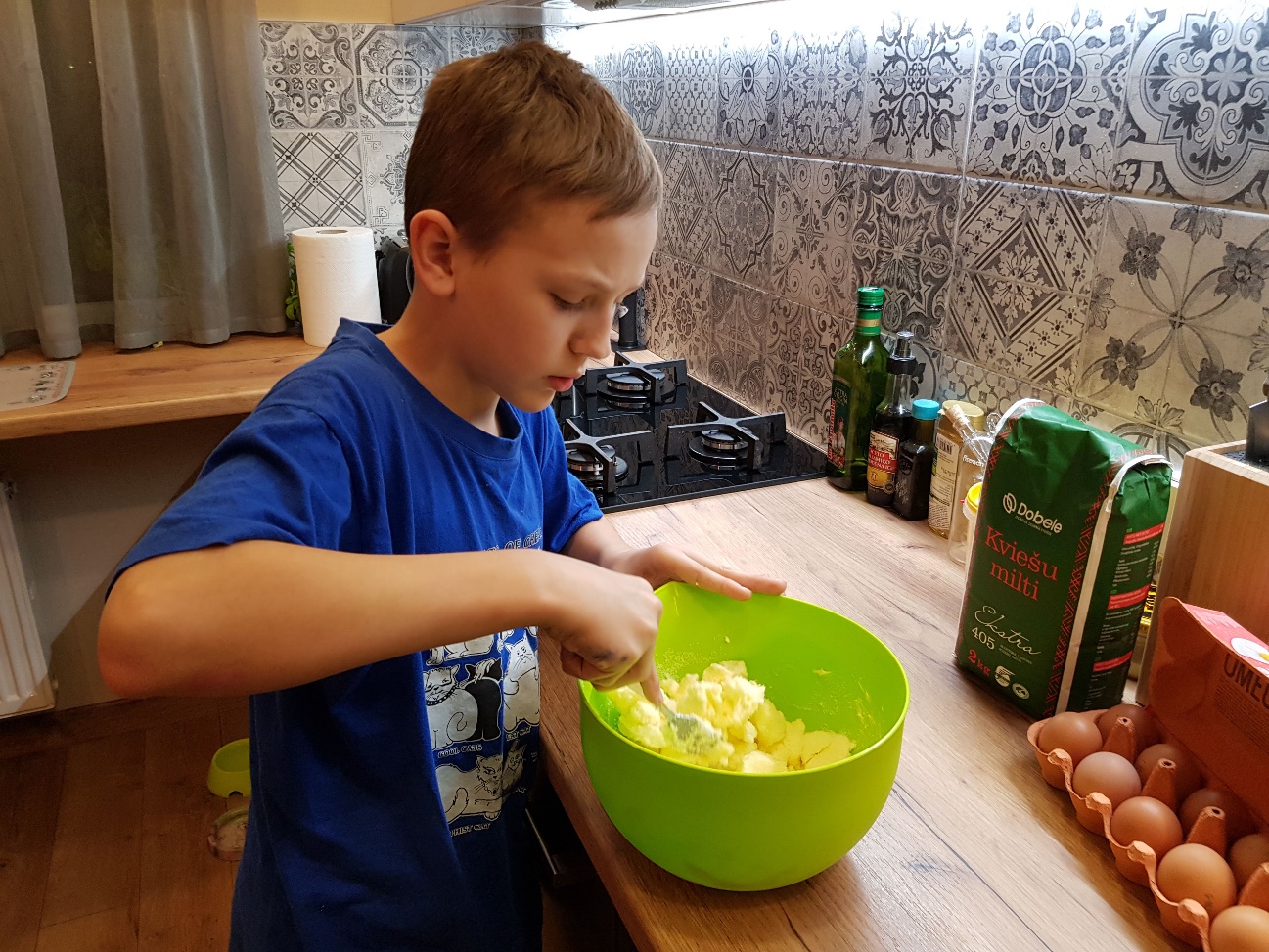 Потом добавили муку и яйца...
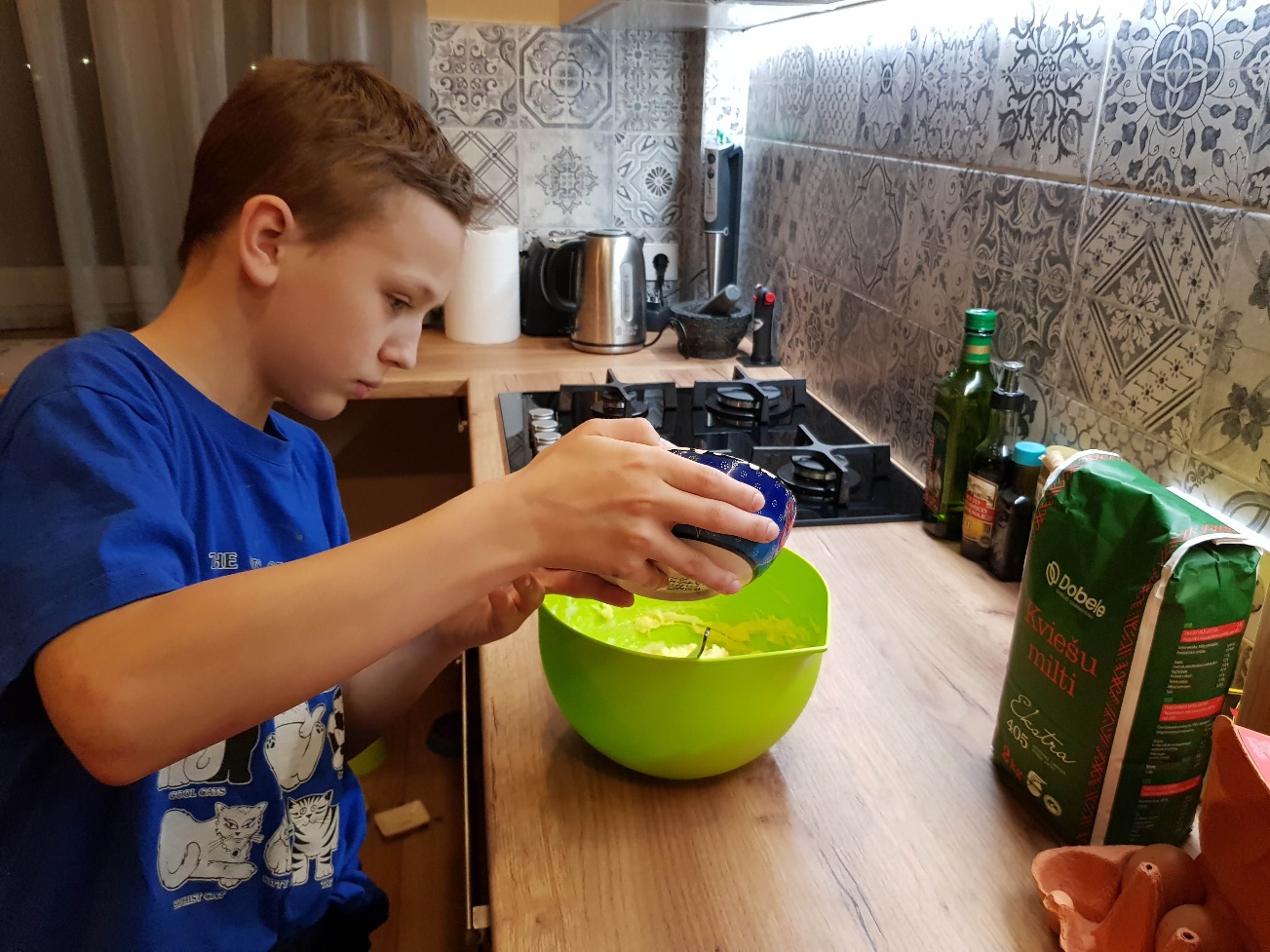 И все перемешали...
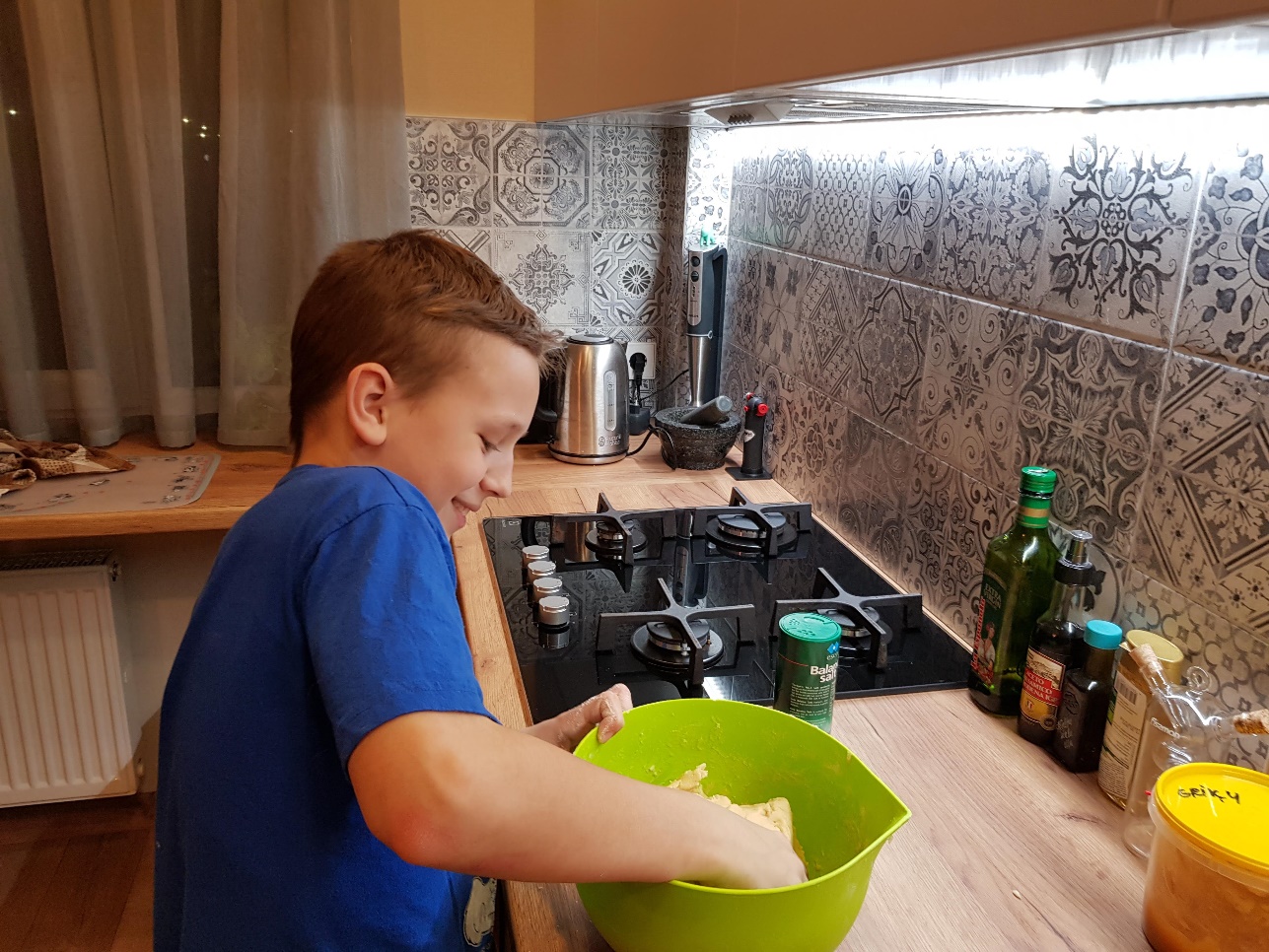 Раскатали тесто...
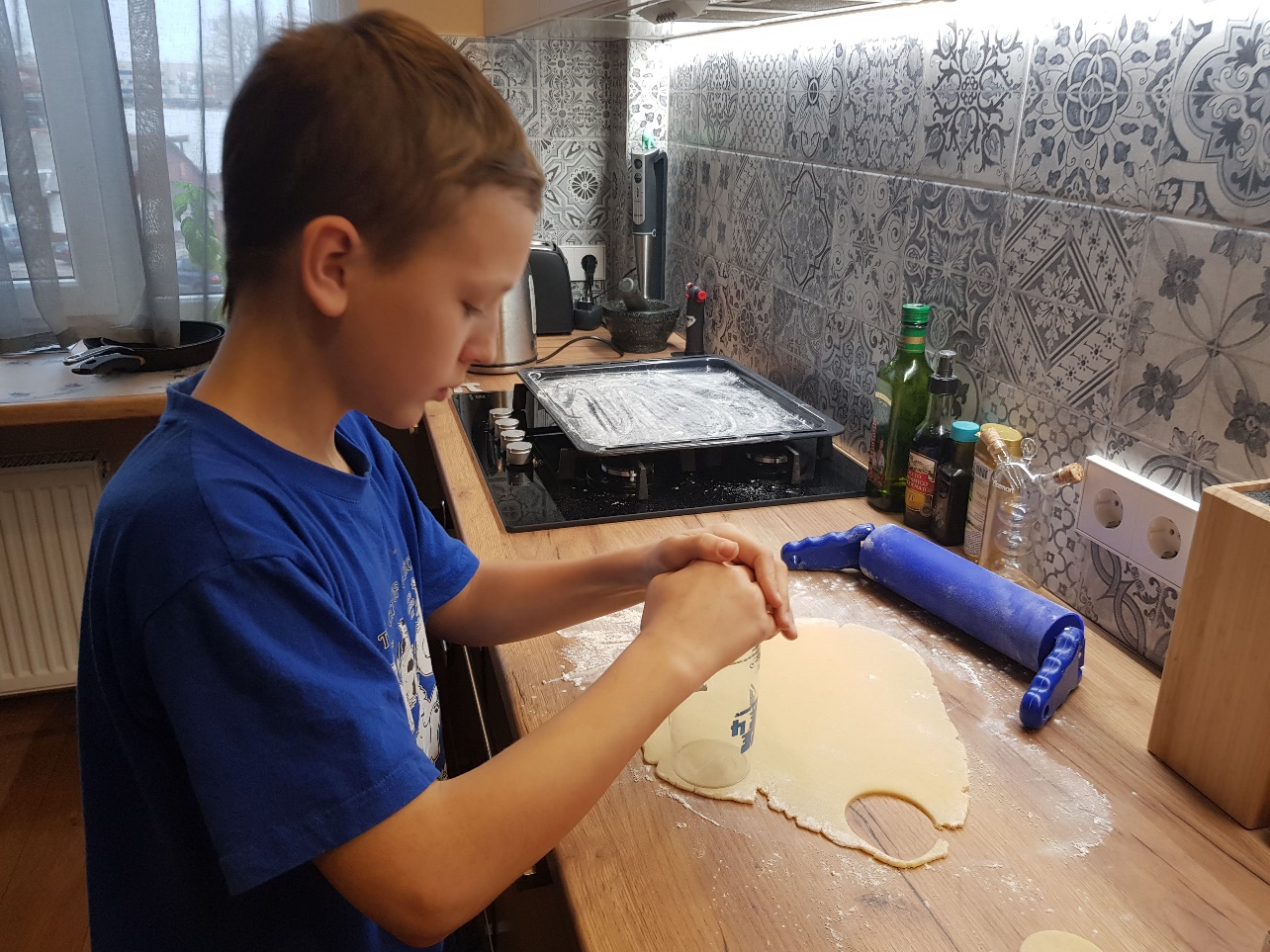 Вырезали печенье...
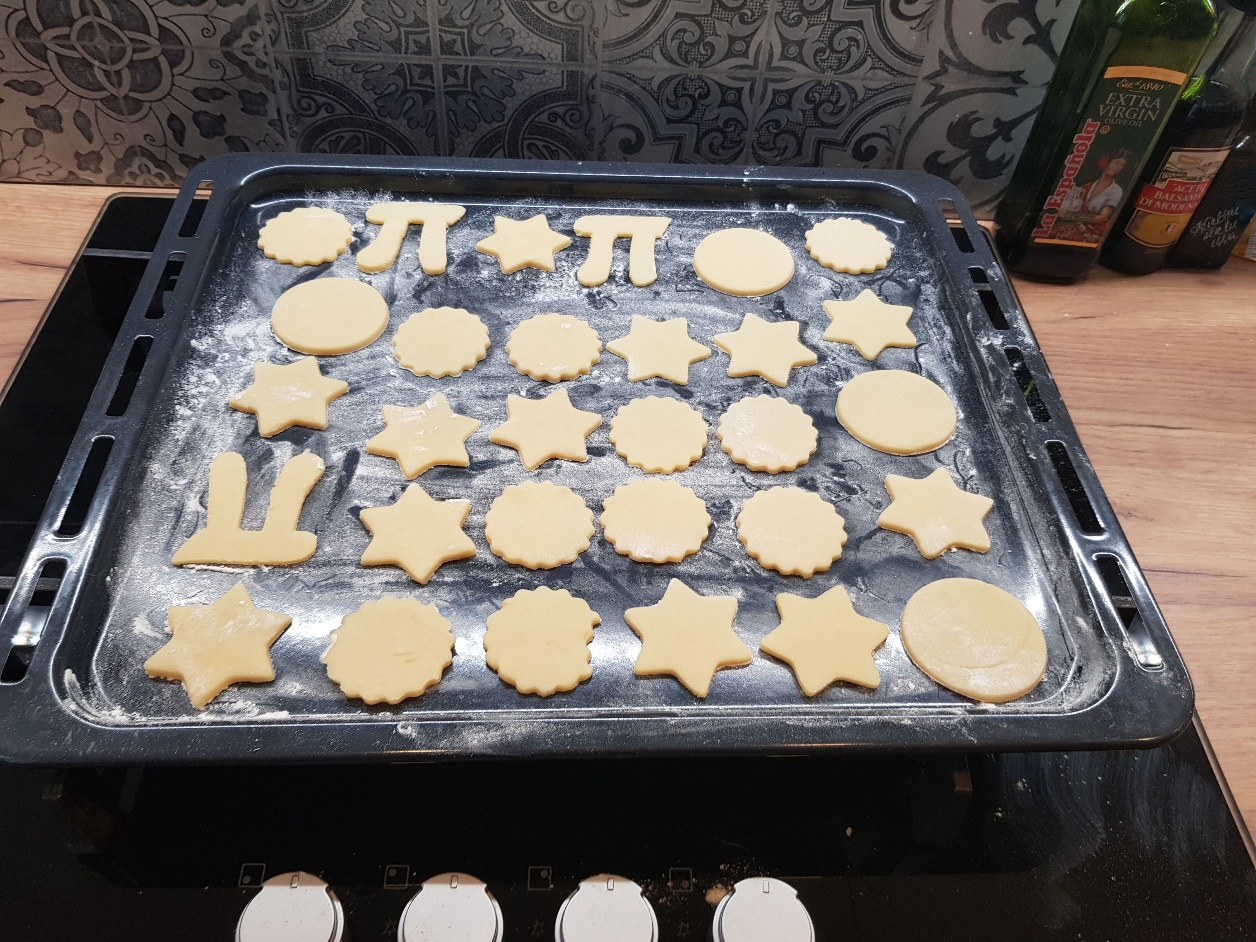 Запекли печенье в духовке и украсили...
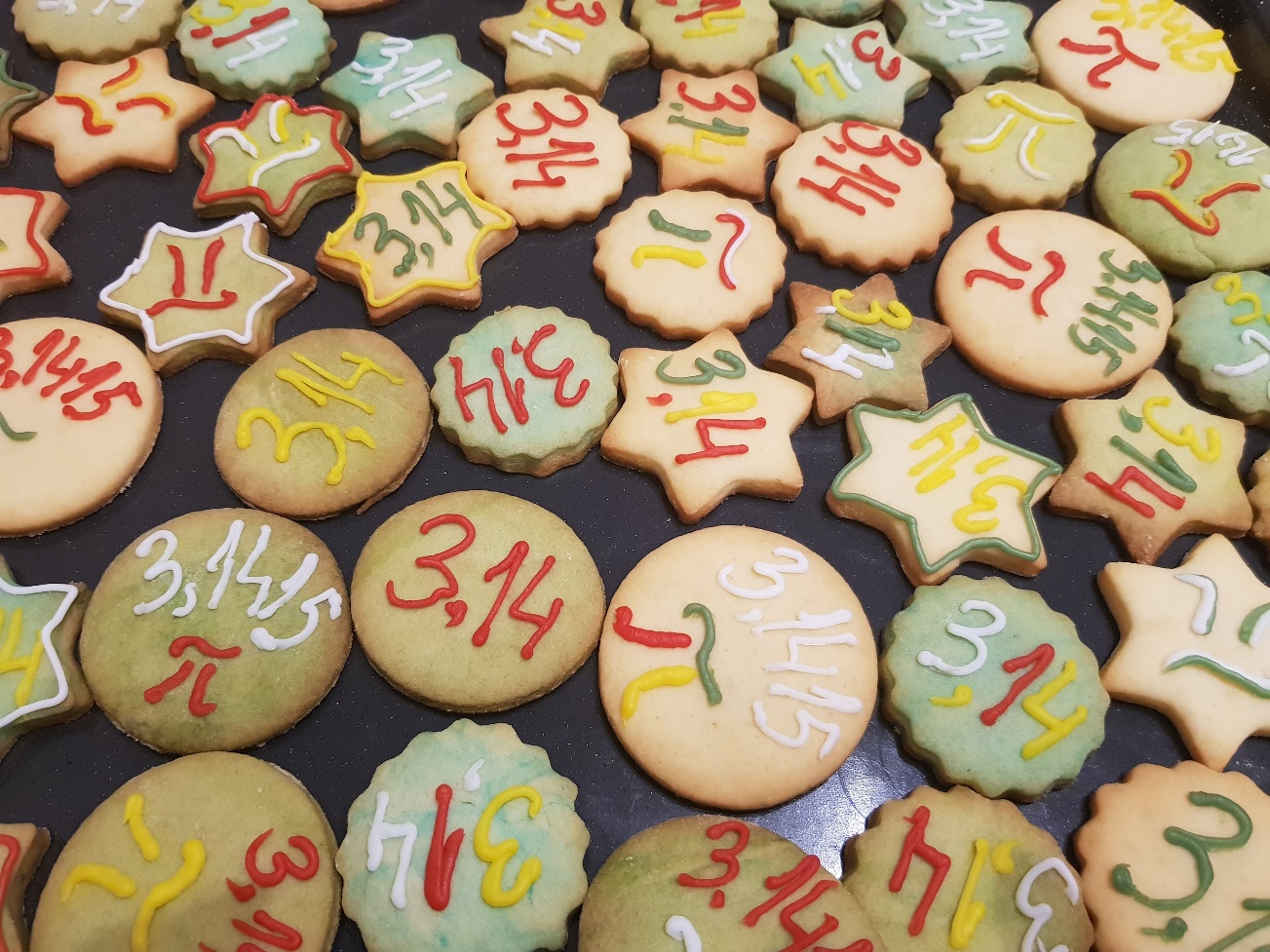 А что у нас получилось,вы можете сейчаспопробовать!Приятного аппетита!!!